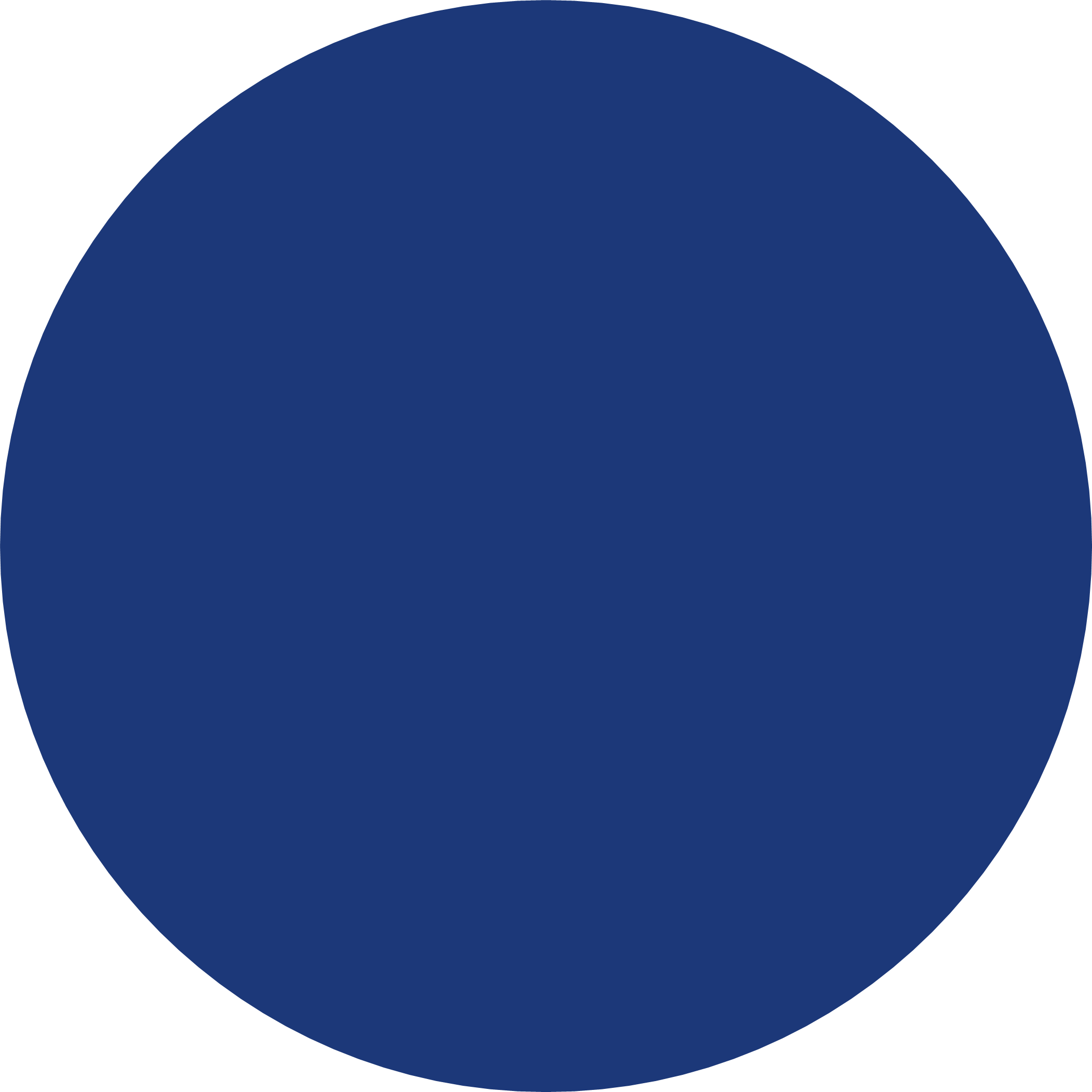 ЄВРОПЕЙСЬКА ІДЕНТИЧНІСТЬ В АКСІОЛОГІЧНИХ СИСТЕМАХ ЄВРОПЕЙСЬКОГО ВІДРОДЖЕННЯ/РЕФОРМАЦІЇ/ПРОСВІТНИЦТВА
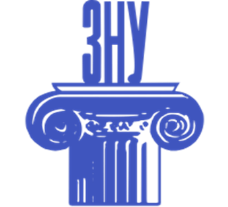 ERASMUS-JMO-2024-HEI-TCH-RSCH
Project number: 101176663
Питання для обговорення
Європейська ідентичність в аксіологічних системах європейського Відродження та Реформації 
Формування 	європейської 	ідентичності в 	епоху Просвітництва
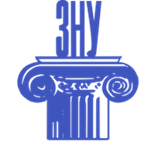 ЛІТЕРАТУРА:
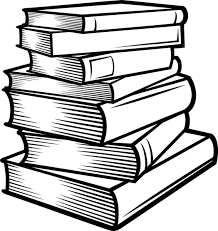 Європейська та українська культура в нарисах : навч. посіб. для студентів вищ. навч. закл. / за ред.: І. З. Цехмістро, В. І. Штанько, В. С. Старовойт, В. М. Леонтьєвої ; МОНУ, Наук.-метод. центр вищ. освіти та ін. Київ : Центр навчальної літератури, 2003. 320 с.
Європейське Відродження та українська література ХІV-XVIII ст. Київ : Наукова думка, 1993. 376 с.
Маклюк О.М., Нестеренко Л.О., Бессонова М.М., Давлєтов О.Р., Казакова О.М., Черкасов С.С., Білоножко С.В. Економічна та політична історія світу: навчальний посібник Запоріжжя : ЗНУ, 2020. 183 с.
Davies N. Europe: A History. London : Bodley Head, 2014. 1392 p.
Cramer K. The Uses of the Middle Ages in Modern European States: History, Nationhood and the Search for Origins. The English Historical Review 128(531): March 2013. Р. 449-451
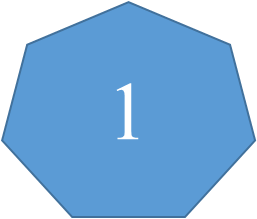 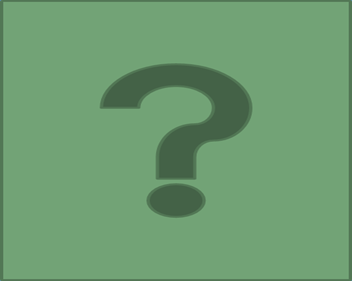 ЄВРОПЕЙСЬКА ІДЕНТИЧНІСТЬ В АКСІОЛОГІЧНИХ СИСТЕМАХ ЄВРОПЕЙСЬКОГО ВІДРОДЖЕННЯ ТА РЕФОРМАЦІЇ
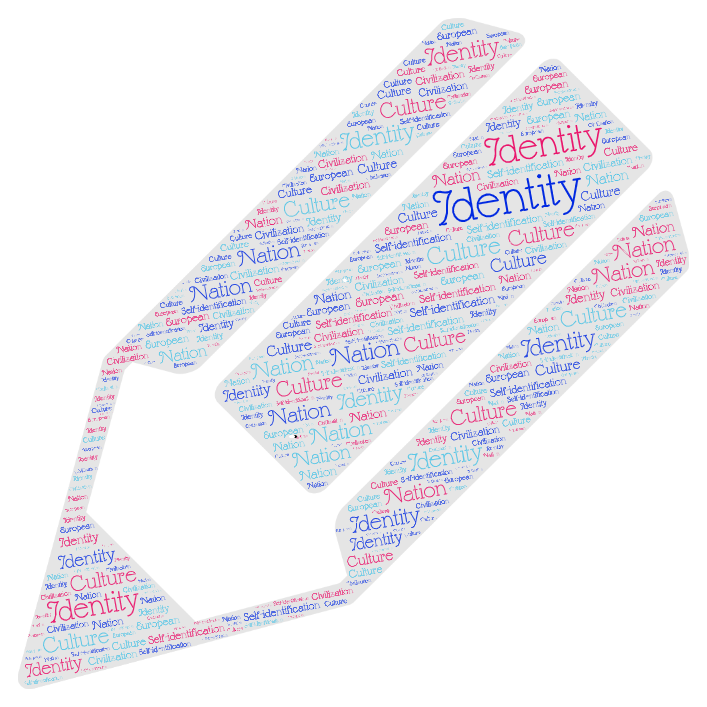 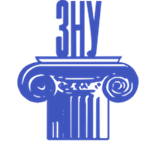 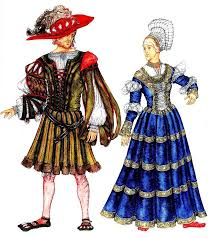 (3)  Опишіть:
 Вашу релігійну ідентичність. Ви католик чи протестант? Як релігійні конфлікти впливають на ваше життя?
Вашу соціальну ідентичність. Як зміни в економіці (зростання цін, колоніальна торгівля) змінюють ваш статус або спосіб життя?
Вашу культурну ідентичність. Як ви ставитеся до античного спадку Відродження або до зустрічі з культурами нових земель?
МОДЕЛЮВАННЯ:(1)  Уявіть себе людиною XVI століття, яка живе в епоху значних змін: Реформації, Великих географічних відкриттів, “революції цін” тощо  (2) Оберіть одну з соціальних ролей (купець, ремісник, селянин, дворянин, священник, колоніст, мандрівник тощо)
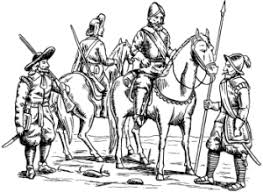 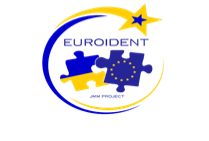 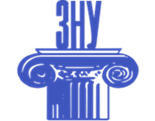 ВЕЛИКІ ГЕОГРАФІЧНІ ВІДКРИТТЯ
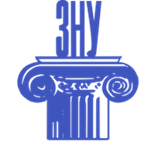 термін умовний 

 для позначення історичного процесу, (XV–XVI ст.) і був пов'язаний з розширенням однією із "локальних цивілізацій" (Західноєвропейської) свого життєвого простору.
Великі географічні відкриття стали фундаментом для більшості процесів, які розпочалися у Новий час, і забезпечили панування європейської цивілізації в світі.
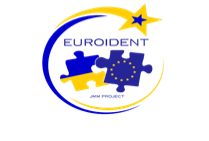 Александер Гумбольдт
«Критичні дослідження про історичний розвиток географічних відомостей відносно Нового Світу»
Мартін Вальдземюллер
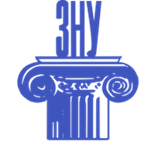 «ВСТУ́П ДО КОСМОГРА́ФІЇ»
Книга Вальдземюллера привернула до себе велику увагу і витримала чотири видання (1507, 1509, 1535 і 1554) років.
 Саме завдяки йому назва «Америка» для означення Нового Світу стала загальновживаною.
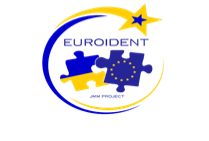 Наслідки Великих географічних відкриттів
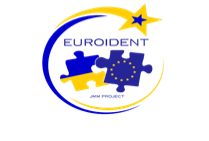 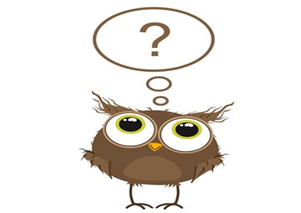 Ввезення величезної кількості дорогоцінних металів призвело до "революцію цін". 
За півтора століття тільки до Іспанії було привезено 181 т. золота і 17 тисяч т. срібла. Виробництво ж товарів залишилось на попередньому рівні. 
До початку XVII ст. у Іспанії ціни зросли в 3 - 4 рази у порівнянні з 1500 роком, у Франції ціни зросли у 1,5 раза.
Як “революція цін” вплинула на ідею економічного прогресу як ключового елемента європейської ідентичності?
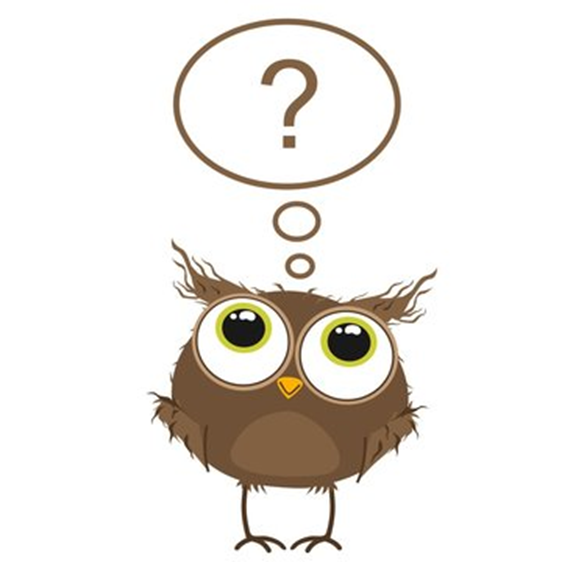 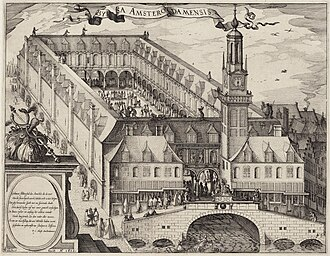 Біржи
На XVII ст. майже кожне торгове місто мало свою біржу. На будинку амстердамської біржі був напис:
"ДЛЯ ПОТРЕБ КУПЦІВ УСІХ НАЦІЙ І МОВ"
Як ідея економічного космополітизму, втілена в Амстердамській біржі XVII століття, вплинула на формування європейської ідентичності: чи сприяла вона інтеграції європейських народів, чи, навпаки, підкреслювала конкуренцію та національні розбіжності?
МОЗКОВИЙ ШТУРМ:ВЕЛИКІ ГЕОГРАФІЧНІ ВІДКРИТТЯ ТА ЇХ ВПЛИВ НА ЄВРОПУ ТА ЄВРОПЕЙЦІВ
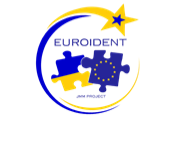 Чи можна вважати колоніальну експансію формою європейського об’єднання через спільну мету?
Як поява колоніальних імперій змінила уявлення про роль Європи у світі?
Як контакти з іншими цивілізаціями змінили європейські уявлення про себе?
Як християнські місії в колоніях вплинули на уявлення європейців про їхню роль як “носіїв цивілізації”?
Як зростання знань про інші культури вплинуло на самоусвідомлення європейців?
Чи можна вважати Великі географічні відкриття початком глобалізації європейської культури?
 Як колоніальне минуле впливає на сучасну європейську ідентичність?
 Чи європейці досі розглядають себе як центр світової цивілізації, і чи має це коріння в добі Великих географічних відкриттів?
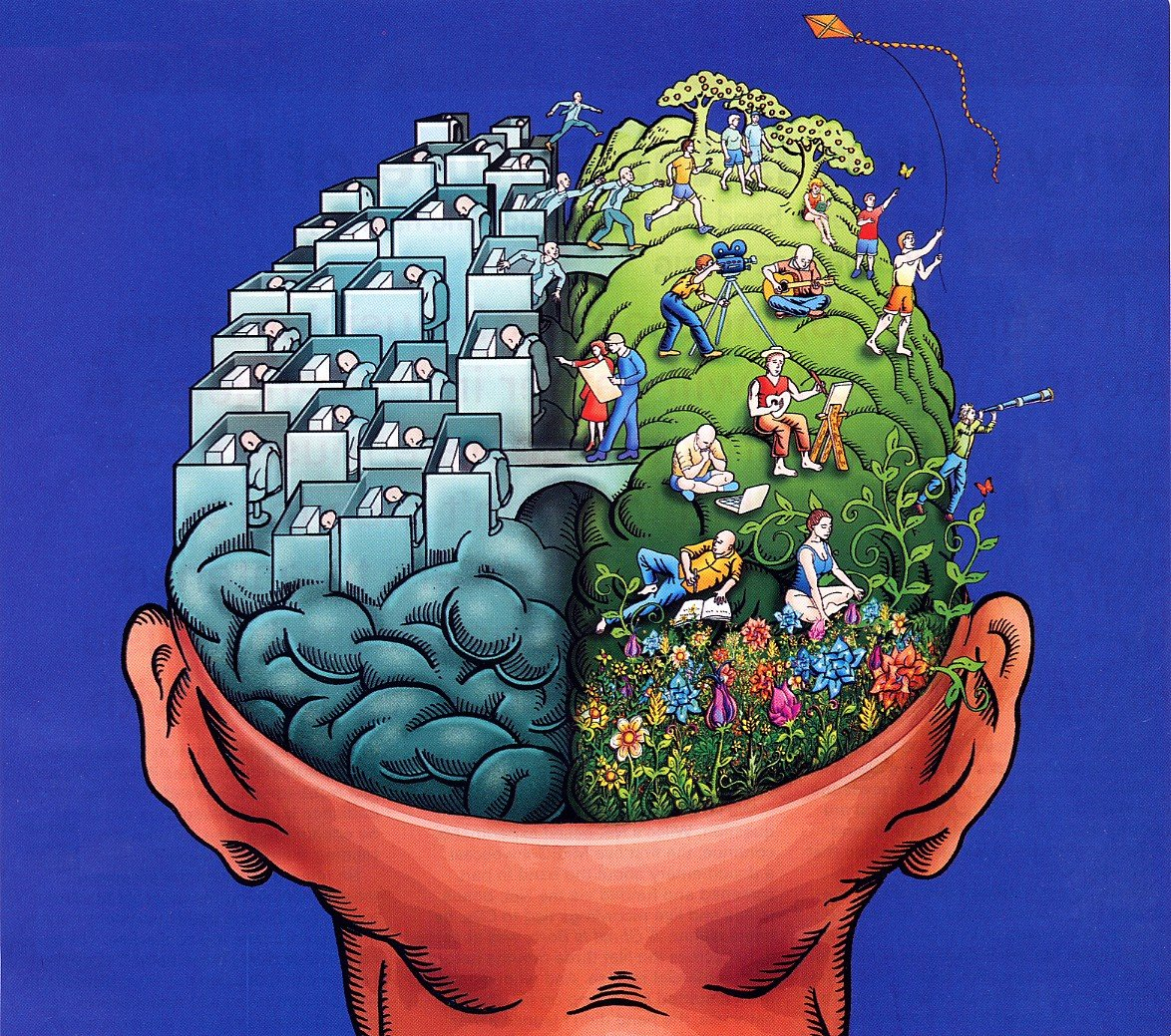 ВІДРОДЖЕННЯ: ГУМАНІЗМ І ПОВЕРНЕННЯ ДО АНТИЧНОСТІ
ЗАВДАННЯ
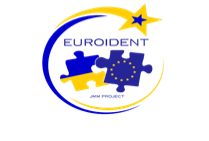 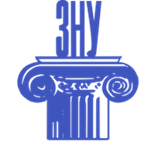 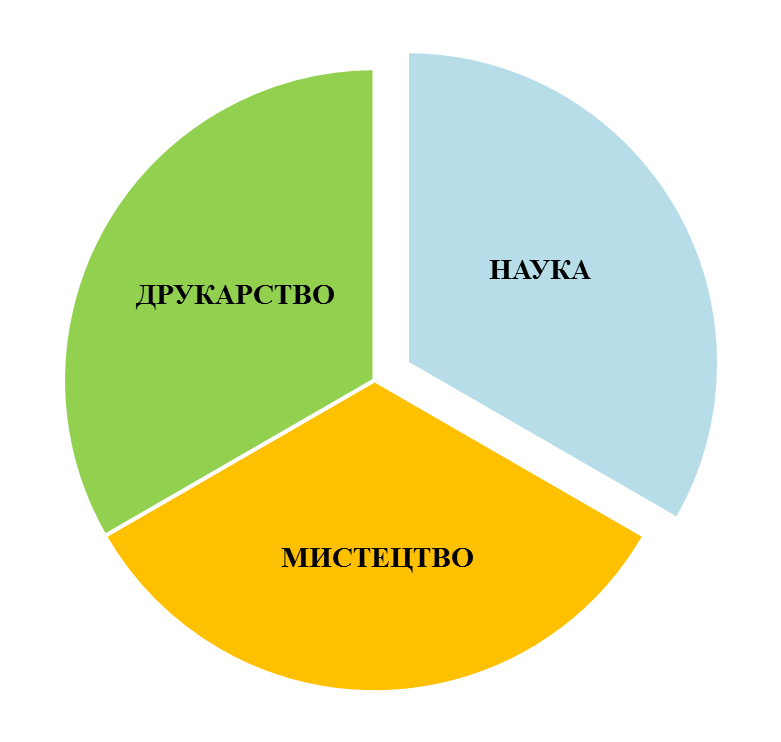 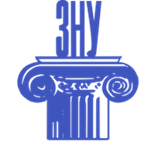 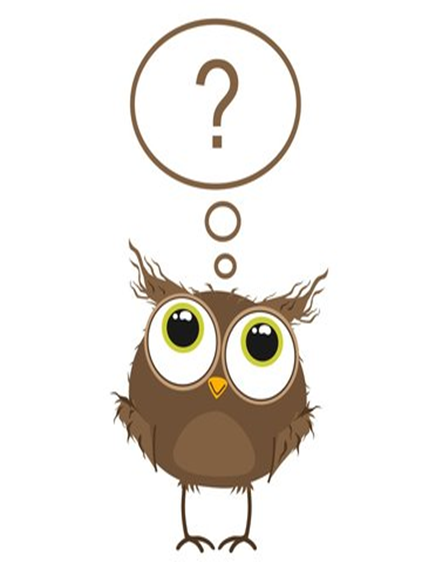 Ключові питання для роздумів:
1. Як «Вітрувіанська людина» відображає ренесансні уявлення про людину та її місце у світі?
 2. Які філософські й наукові ідеї епохи Відродження можна простежити у цьому творі?
 3. Як гуманістичний підхід Леонардо да Вінчі вплинув на європейське розуміння особистості, науки та мистецтва?
 4. Чи збереглися принципи гармонії, раціоналізму та антропоцентризму в сучасній європейській культурі?
РЕФОРМАЦІЯ
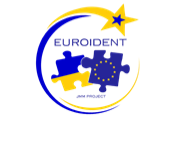 Сучасна наука використовує дві основні площини для характеристики Реформації. 
суспільний рух з широким спектром соціально-політичних та ідеологічних цілей 
реформа католицтва і створення нових християнських організацій.
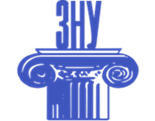 Особливості держави та церкви доби середньовіччя
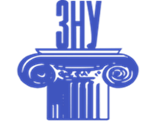 Тісний зв’язок із церквою, яка сформувалася як централізована міжнародна організація в Західній Європі  - володіла значною часткою власності та відстоювала монопольне право на теократичну владу у всіх країнах.
 Публічним функціям середньовічної монархії було не властиве управління церквою, ситуація змінилась у  XV–XVI ст., коли на перше місце встає питання державних інтересів національних монархій.
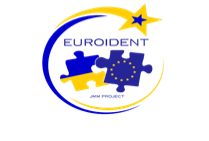 Початок РеформаціїНімеччина
Найбільш гострим виявилося протистояння претензіям та фінансовим вимогам папської курії в Німеччині. 
Початок Реформації поклав своїм виступом у жовтні 1517 року Мартін Лютер (1485-1546), а Аугсбурзький релігійний мир 1555 р. закріпив за німецькими князями право визначати релігію на підлеглих територіях – католицизм або лютеранство та юридичне право вибору релігії для населення Німеччини.
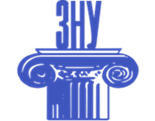 Швейцарія
У Швейцарії в результаті реформаційного руху встановився кальвінізм – віровчення Ж.Кальвіна (1509-1564), яке ввібрало в себе основні загальнореформаційні положення.
Данія. Швеція.
Реформи церкви Густава I Ваза 1527 р. У Швеції порушили питання церковного управління, яке перейшло до суперінтендантів – представників короля, богослужіння, де шведська мова стала основною, а також церковної власності
У Данії Крістіан III у 1530 р. за підтримки Державної ради проголосив відокремлення датської церкви від Римського престолу, одночасно він провів конфіскацію церковного майна.
В частині країн Європи саме державна влада в особі монарха сприяла реформаційним процесам
Франція. Іспанія.
Зіткнення претензій на монополію папства не завжди виливалося у відкритий конфлікт. Такі держави, як Франція, Іспанія не поривали з папством, а навпаки, намагались використовувати його в своїх інтересах.
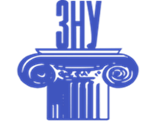 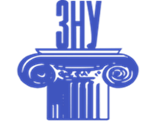 Англія
Генріх VIII Тюдор хотів змагатися з Францією та Іспанією у боротьбі за встановлення контролю над папством і тільки після того, як він відмовився від цієї ідеї, були здійснені кроки з визволення від папського впливу.
ЗНАЧЕННЯ РЕФОРМАЦІЇ:
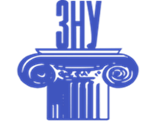 Нові церкви, – нова етика на основі нового світогляду: по-новому будуються відносини з богом: індивідуалізм і раціоналізм, орієнтація на земне визначення людини, церква незалежна від держави.
Ці ідеї охоплювали всі сфери життя суспільства і знаходили вираз в соціальному і політичному розвитку – становленню демократичних, республіканських форм влади, нагромадженню капіталу і підприємництву
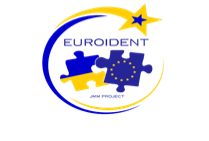 Значення Реформації:
Добились права на свободу віросповідання і цим сприяли формуванню принципу свободи совісті – основного в правах людини. Реформація ставила межу владі держави над людиною, Цим Реформація сприяла становленню громадянського суспільства.
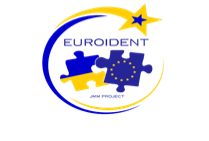 ДОБА ЗМІН І ТРАНСФОРМАЦІЙ
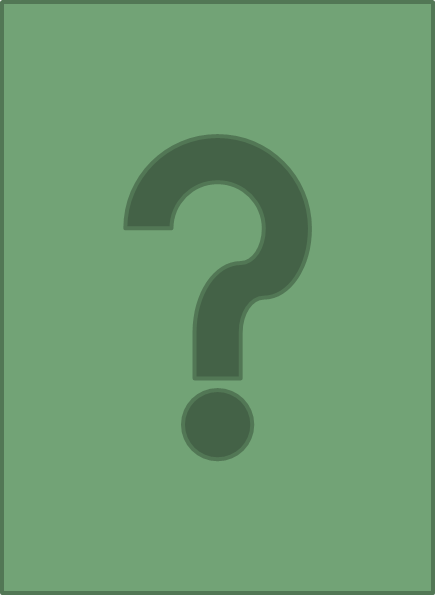 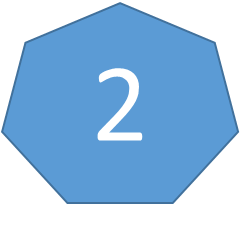 ФОРМУВАННЯ 	ЄВРОПЕЙСЬКОЇ 	ІДЕНТИЧНОСТІ В 	ЕПОХУ 	ПРОСВІТНИЦТВА
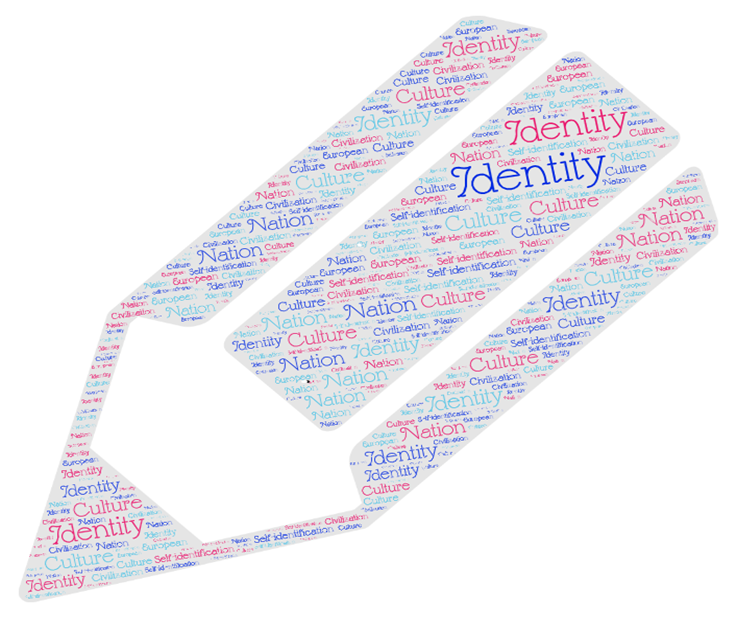 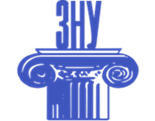 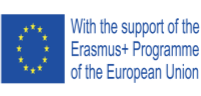 Основи європейської ідентичності вХартії Європейської ідентичності (1993)
Ідентичність, як спільність долі, залежність народів Європи один від одного у спільному будівництві мирного європейського порядку.
 Наголошено, що європейська ідентичність
виявляється у спільності цінностей, що беруть початок у класичній старовині, християнстві, Ренесансі та Просвітництві й засновані на толерантності, гуманізмі й братерстві, визнанні фундаментальних прав людини і норм права, котрі впроваджені в загальних принципах, що підтверджують волю індивідуальної і соціальної відповідальності.
Розвиток інтелектуальних течій:
 • Раціоналізм
 • Емпіризм
 • Деїзм
 • Просвітницький гуманізм
 • Підвищення уваги до індивідуальних прав, свободи, рівності
 • Прогрес і наука замість релігійних догм
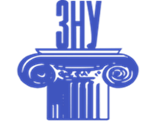 ЄВРОПЕЙСЬКА ІДЕНТИЧНІСТЬ ЯК ПОЛІТИЧНЕ УТВОРЕННЯ
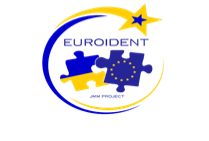 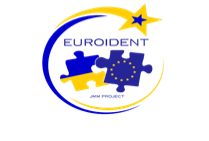 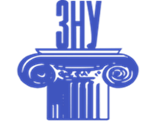 ВПЛИВ ПРОСВІТНИЦТВА НА СУСПІЛЬНІ ЗМІНИ
[Speaker Notes: Амперсанд (&, іноді - амперсенд; англ. ampersand) - логограма, що замінює союз "і".]
КУЛЬТУРНА ЄДНІСТЬ ТА РОЗМАЇТТЯ
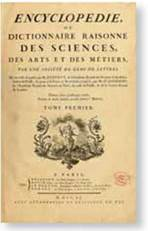 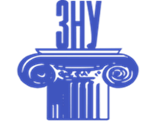 ФІЛОСОФСЬКИЙ ЗМІСТ:
 РОЗУМ, ЩО СПИТЬ, — ДЖЕРЕЛО ВСІЛЯКИХ БІД, ЯКІ НАВАЛЮЮТЬСЯ НА ОКРЕМУ ЛЮДИНУ Й ЛЮДСТВО В ЦІЛОМУ.
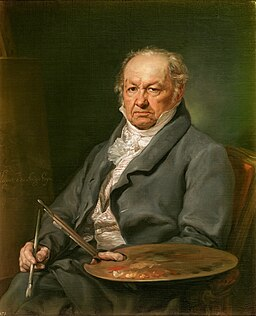 «Коли розум спить, фантазія в сонних мареннях породжує чудовиськ, але в поєднанні з розумом фантазія стає матір’ю мистецтва й усіх його чудових творінь».
ОФОРТ Ф. ГОЙЇ «СОН РОЗУМУ ПОРОДЖУЄ ЧУДОВИСЬК»
[Speaker Notes: .]
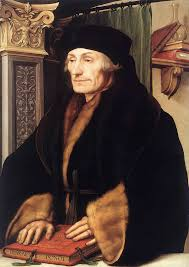 HOMO EUROPAEUS
Еразм Роттердамський розвивав концепцію homo europaeus—освіченої людини, вільної від релігійних догм.
ОБГОВОРЮЄМО ПОНЯТТЯ:
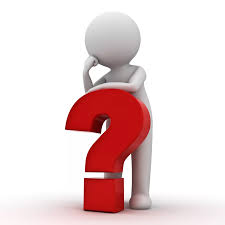 СЕКУЛЯРИЗМ
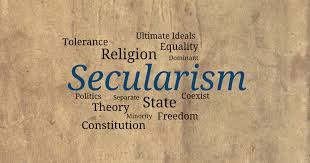 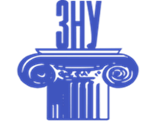 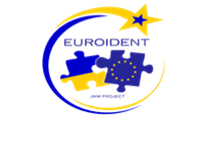 Секуляризм — це принцип, який передбачає відокремлення релігії від держави, суспільного життя та освіти. Він базується на ідеї, що політичні, правові та освітні процеси мають бути незалежними від релігійних догм.
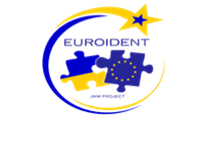 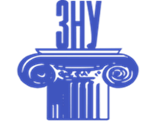 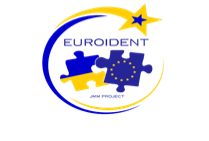 Повністю ідея єдності Європи складається на рубежі ХVІІ – ХVІІІ ст
Вольтер (1700 р.)
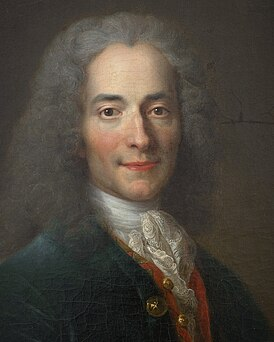 «НЕМАЄ АНГЛІЙЦІВ, ФРАНЦУЗІВ, НІМЦІВ ЧИ РОСІЯН – Є ЄВРОПЕЙЦІ» ЯК СПІЛЬНІСТЬ НАРОДІВ
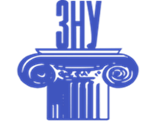 Висновки(1)
ВІДРОДЖЕННЯ (XIV–XVI СТ.) Гуманізм сприяв формуванню європейської ідентичності через ідеї індивідуалізму та відродження античної спадщини.
РЕФОРМАЦІЯ (XVI СТ.):  Поширення протестантської етики (Макс Вебер) сприяло розвитку національних ідентичностей у межах Європи. Посилення ідеї особистої відповідальності за віру та індивідуального зв’язку з Богом змінило соціальні структури європейських держав.
Висновки(2)
ПРОСВІТНИЦТВО (XVII–XVIII СТ.):  Філософи заклали основи політичної та громадянської ідентичності Європи. Принципи раціоналізму, прав людини, демократії та секуляризму стали ключовими у формуванні сучасної європейської свідомості.
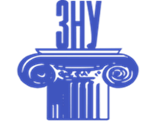